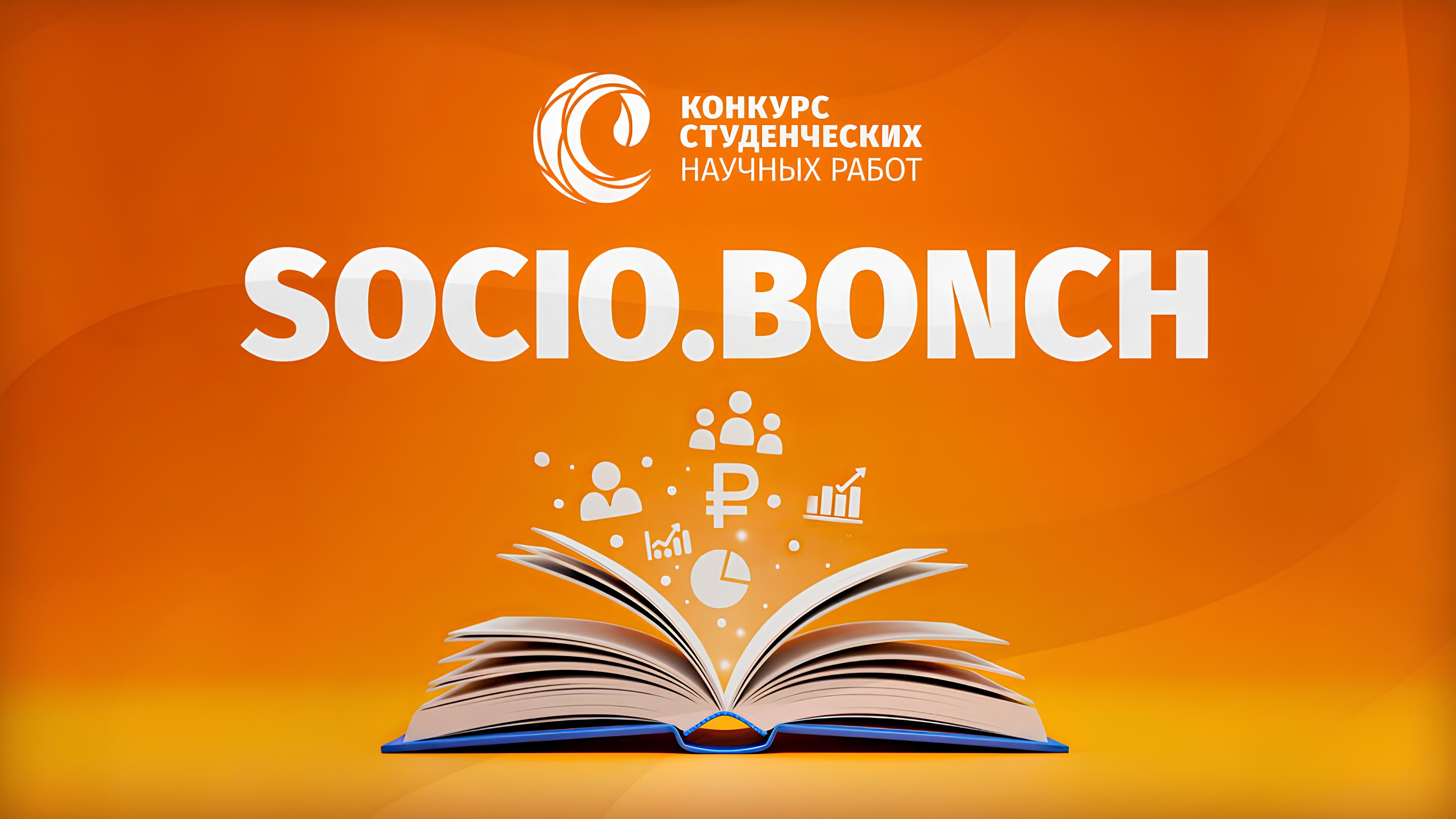 Конкурс cтуденческих научных работ СПбГУТ
Направление «SOCIO.BONCH- 2025»
Тема:…
Выполнил: 

Научный руководитель:
XX.XX.2025
Актуальность исследования
Это важный пункт научной работы, который объясняет, почему выбранная тема важна в текущий момент времени. Он должен быть четко аргументирован, логичным и подкреплен фактами или ссылками на современные тенденции.
Пример формулировки:
«Актуальность данного исследования обусловлена укреплением российско-китайских отношений в XXI веке. В условиях глобальной нестабильности, вызванной экономическими кризисами, санкционными режимами и геополитическими противоречиями, Россия и Китай выстраивают многоплановое сотрудничество, охватывающее экономику, безопасность, культуру и технологическое взаимодействие».
2
[Speaker Notes: обозначить основные аспекты исследования, почему данная тема актуальна и какие задачи она потенциально может решить]
Цель исследования - …
1
2
Задачи исследования
3
4
5
6
3
[Speaker Notes: Указываются цель и задачи проекта. Что планировалось сделать в ходе исследования]
Результаты исследования
Непосредственно ход исследования. Перечислите ключевые результаты, которые были получены в процессе анализа данных или экспериментов. Если есть статистика, графики или другие количественные показатели, упомяните их. Укажите, какие закономерности были обнаружены
4
[Speaker Notes: Непосредственно ход исследования. Перечислите ключевые результаты, которые были получены в процессе анализа данных или экспериментов. Если есть статистика, графики или другие количественные показатели, упомяните их. Укажите, какие закономерности были обнаружены]
Научная значимость. Практическая применимость
Данный раздел объясняет, почему исследование важно для научного сообщества и как его результаты могут быть использованы в реальной жизни. 

Объясните, как ваше исследование расширяет существующие знания в области.

В практической значимости укажите, как результаты исследования могут быть использованы на практике, т.е. могут повлиять на общество.
5
[Speaker Notes: Обозначить, чем данное исследование значимо для науки и как оно может быть применимо на практике]
Текущее состояние проекта
Пример формулировки:
1
«Проект находится на этапе анализа собранных данных. Были проведены 10 экспертных интервью с представителями политических кругов и проанализированы нормативные документы за период 2015–2023 годы. В ходе работы выявлены ключевые тенденции изменения политической повестки в регионе».
6
[Speaker Notes: Пункт «Текущее состояние проекта» должен быть четко структурированным и содержательным. Он призван передать текущий прогресс работы, ключевые достижения, а также проблемы или ограничения на данном этапе]
Спасибо за внимание!